Metodologie 2Lenka Slepičková
11. 3. 2014
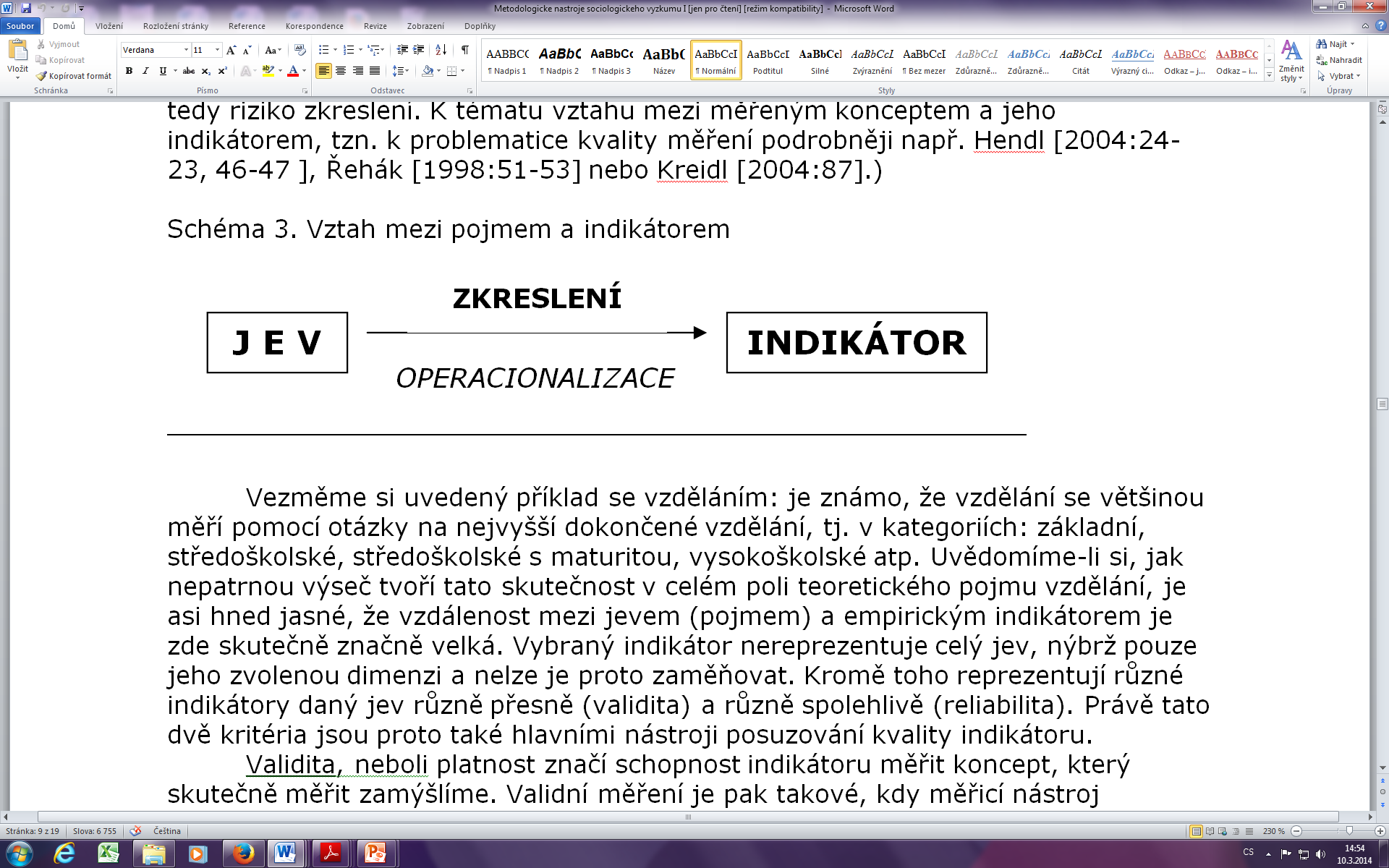 Příklad hypotéz a procvičování indikátorů
1. Lidé, kteří jsou deprivovaní, více tíhnou k náboženství než lidé, kteří nejsou deprivovaní.
Příklad: Koncept deprivace
Deprivace
KONCEPT
DIMENZE KONCEPTU
Fyzická
Ekonomická
Sociální
Politická
Psychická
Sociální deprivace je situace strádání ve společenské oblasti, 
sociální izolace a narušení sociální identity a dovedností.
KONCEPTUALIZACE
Indikátor č. 1
Sociální izolace:
 Počet přátel
 kontakt s rodinou
 angažmá v organizacích
 kontakt se sousedy
Indikátor č. 2
Nedostatek oceněných rolí
 povolání
- stav
Indikátor č. 3
Sociální dovednosti
introverze/extrovezre
asertivita
OPERACIONALIZACE
Příklad: Religiozita
Religiozita
KONCEPT
DIMENZE KONCEPTU
Postoje
Víra
Chování
Oficiální deklarace
KONCEPTUALIZACE
Indikátor č. 1
Indikátor č. 2
Indikátor č. 3
OPERACIONALIZACE
2. Pohádky rozvíjejí obrazotvornost dětí.
3. Dívky jsou v učebnicích prvouky zobrazovány stereotypněji než chlapci.
Validita
schopnost indikátoru měřit koncept, který skutečně měřit zamýšlíme
validní měření je pak takové, kdy měřicí nástroj skutečně měří koncept, který má být měřen, zatímco nevalidní měření zamýšlený jev nepostihuje
validita indikátoru platí vždy pouze pro kontext, v němž byla ověřena, tzn. v kontextu daného jevu
Reliabilita
schopnost indikátoru měřit koncept bez náhodného kolísání a zkreslení
reliabilní měření je takové, kdy v případě, že se stav pozorovaného předmětu nezměnil, dosahuje měření stále stejného výsledku. 
metodou, jak zajistit co nejvyšší míru reliability je standardizace, neboli zajištění totožných podmínek pro všechna měření. Zajišťujeme,  že sběr empirické informace musí probíhat ve standardizovaném prostředí (např. domácnost respondenta), za standardizovaných podmínek (rozhovor tváří v tvář, bez přítomnosti další osoby) a pomocí standardizovaného zkumného nástroje (dotazník s předepsanými otázkami i odpověďmi, daným pořadím atp.).
Reprezentativita
Možnost  zobecnění výsledků - určuje,  zda to, co bylo vyzkoumáno, je možné vztáhnout i na další objekty, které přímo nebyly předmětem zkoumání.
Generalizovat informace lze pouze v případě, že výběrový soubor je zmenšeninou souboru základního, tzn. že oba soubory se neliší v rozložení žádné z myslitelných vlastností, jenom svojí velikostí. 
Reprezentativtta není určována jen počtem zkoumaných jednotek a návratností, ale i mechanismem jejich výběru ze základního souboru.
Populace x vzorek Základní soubor x výběrový soubor
xxxxxxxxxxxxxxxxxxxxxxxxxxxxxxxxxxxxxxxxxxxxxxxxxxxxxxxxxxxxxxxxxxxxxxxxxxxxxxxxxxxxxxxxxxxxxxxxxxxxxxxxxxxxxxxxxxxxxxxxxxxxxxxxxxxxxxxxxxxxxxxxxxxxxxxxxxxxxxx
X	x
	
x
	
x	x

x	x	x

x   x

x
Redukce populace na vzorek
Vzorek (výběrový soubor) = skupina jednotek, které skutečně pozorujeme
Populace (základní soubor) = soubor jednotek, o kterém předpokládáme, že jsou pro něj naše závěry platné

	Jak dosáhnout co největší podobnosti vzorku a populace?
Výběr vzorku I. Výběry zajišťující reprezentativitu
Náhodný výběr – každý prvek populace má stejnou pravděpodobnost, že se do vzorku dostane
Reprezentuje známé i neznámé vlastnosti populace
Jsme schopni vyčíslit, jak se vzorek liší od populace
-    Prostý náhodný výběr, systematický výběr, náhodný stratifikovaný výběr, vícestupňový náhodný výběr
Kvótní výběr – imituje ve struktuře vzorku známé vlastnosti populace 
-    Závislost na tzv. opoře výběru: seznam jednotek základní populace, z     	něhož vzorek vybíráme
Omezujeme se jen na několik málo proměnných
Musíme populaci znát
-	Závislost na tazateli atd.
[Speaker Notes: Systematický výběr – každá n-tá jednotka ze seznamu (první ale musí být vybrána náhodně!), stratifikovaný – populace je rozdělena do skupin (například studenti jednotlivých ročníků) a vybírá se náhodně z těchto skupin, vícestupňový – nejprve se náhodně vybírají uskupení (okresy), pak teprve jedinci atd.]
Výběr vzorku II. Výběry nezajišťující reprezentativitu
Samovýběr
Účelový výběr – je založen na úsudku výzkumníka o tom, co by mělo být pozorováno a co je možné pozorovat
Dostupný výběr
Anketa – odpovídá ten, kdo má zájem
Sněhová koule
- Velké omezení pro generalizaci našich závěrů
[Speaker Notes: Problém samovýběru;]
Orientační návod pro vztah mezi velikostí základního a výběrového souboru (Gavora, 2010)
Pilotní studie
cílem je zjistit, zda je náš výzkum např. v dané populaci vůbec možný 
ověřuje, zda informace, kterou požadujeme, v naší populaci vůbec existuje a zda je dosažitelná 
je prováděna např. na malé skupině vybrané z populace, kterou hodláme studovat 
často kvalitativní techniky
důležitá hlavně tehdy, pokud nemáme opravdu hlubokou znalost o zkoumané populaci
Předvýzkum
účelem předvýzkumu je odzkoušení nástrojů (př. dotazníku), které jsme pro náš výzkum zkonstruovali
zkoušíme i analytický postup
Kdy hypotézu neformulujeme?
Je-li výzkum deskriptivní a má jen jednu proměnnou
Př. Jaké jsou souhrnné výkony žáků v těstu PISA?
     Jak vypadá typický den svobodné matky?
     Jaké jsou projevy agresivity ve škole?
     Jaké je časové zastoupení jednotlivých 	činností učitele na hodině biologie?